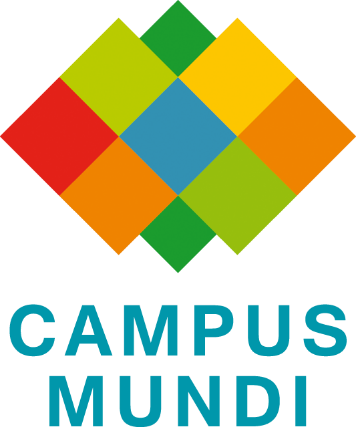 Campus Mundi 
bírálati felkészítő külső szakértőknek
Szikszai Anna
Tempus Közalapítvány
2016. december 12.
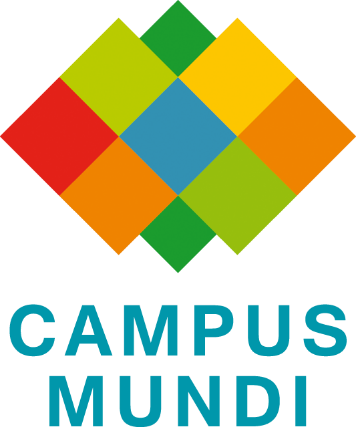 Programterv
14:00 – 14:15	Bokodi Szabolcs köszöntője (Felsőoktatási Egység, vezető)
14:15 – 15:00	Campus Mundi program ismertetése
		Bírálat menete, tudnivalók és szempontok
		Határidők 
		Bírálati felület
		Az előző forduló tapasztalatai
15:00 – 15:30	Próbabírálat
15:30 – 16:00	Kérdések-válaszok
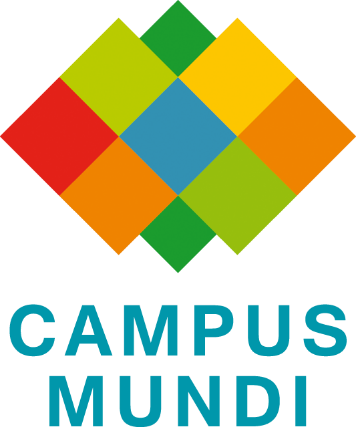 Campus Mundi program
Tempus Közalapítvány
Campus Mundi program2016-2021
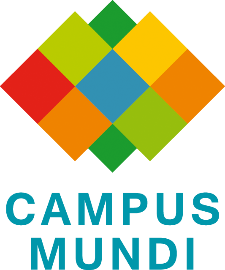 Magyar felsőoktatásban tanuló hallgatók
Kiválósági program
Hallgatói mobilitási és nemzetköziesítési program
Hallgatói mobilitás:
Részképzés
Szakmai gyakorlat
Rövid tanulmányút
Két pályázati forduló egy évben
Ösztöndíjazás: összesen 9.080 fő
Költségvetés: 7.174.000.000 Ft
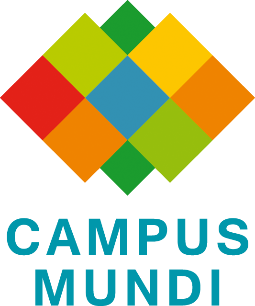 Rövid tanulmányút
Fogadó intézményt, szervezetet a pályázó keres
Megvalósítható tevékenységek:
Kutatási, művészeti tevékenység
Nemzetközi szakmai versenyen részvétel
Nemzetközi konferencián előadás megtartása
Mobilitás hossza: 2-30 nap
Kik pályázhatnak?
Ma/Msc képzés: 1 lezárt félév a pályázáskor
Osztatlan képzés: 7 lezárt félév pályázáskor
PhD képzés: 1 lezárt félév a pályázáskor
Doktorjelölt
EGT-n belül és kívül
Útiköltség támogatás: 1.000 km-nél távolabb utazók számára
Két pályázati forduló (október 10.; április 10.)
A pályázók ismerik a bírálati szempontrendszert
Formai bírálatot végzi: TKA; 
Szakmai bírálatot végzi: TKA, kutatás esetén külső szakértők
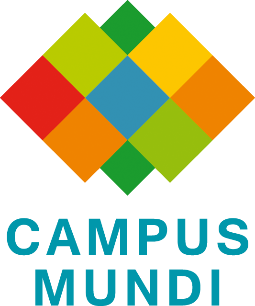 Rövid tanulmányút, ösztöndíjösszegek
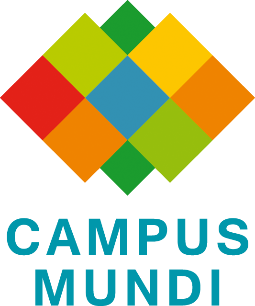 Rövid tanulmányút, útiköltség-támogatás összegei
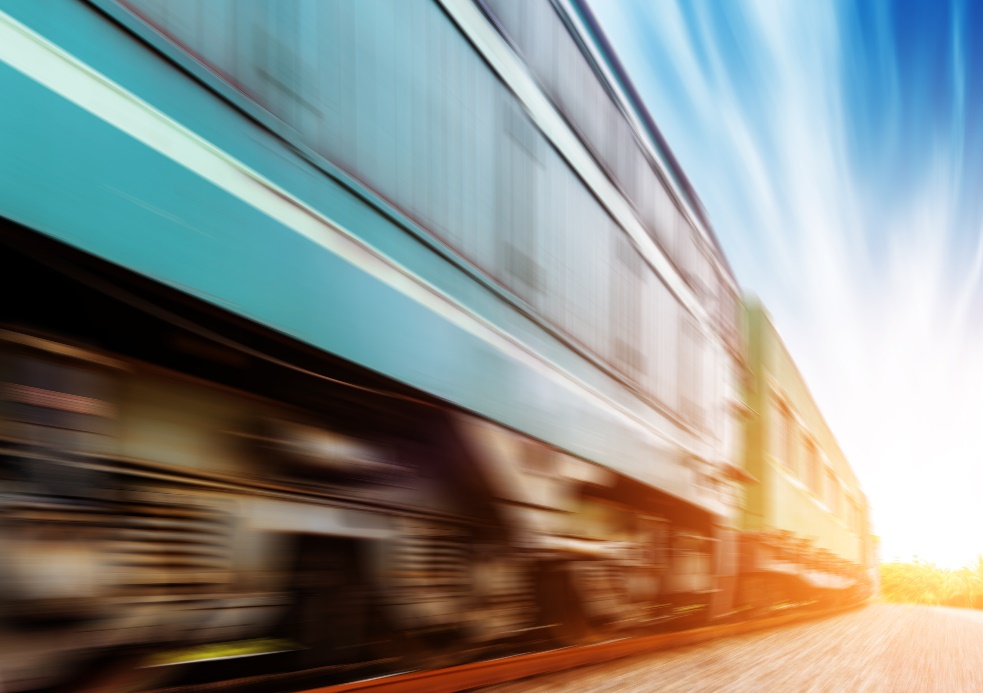 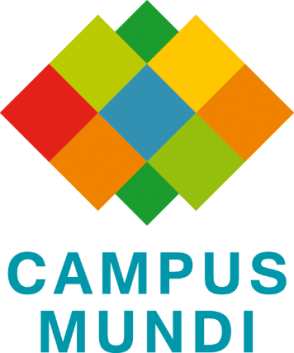 Rövid tanulmányútTapasztalatok
Az első forduló tapasztalatai (2016 tavasz):
Beadott pályázatok: 710
Külső szakértői bírálatra küldve: 128
Nyertes pályázatok: 92
Támogatás összege összesen: 31.340.360 Ft 
Második forduló tapasztalatai (2016 ősz):
Beadott pályázatok: 194
Külső szakértői bírálatra küldve: 72
Támogatható pályázat: kb. 100-110
Tervezett támogatás összege összesen: 30.000.000 Ft
Bírálat menete
Szakértői munka menetrendje
Teljesítésig. kiküldése, számlázás
Bírálatok véglegesítése (12.19)
Konszolidáció
Önálló munka
Konszolidáció vége (01.15)
A szakértő feladatai, elvárások
A pályázat bírálata (megadott szempontok alapján)
Minden pályázatot két független szakértő bírál
Összeférhetetlenség elkerülése (pártatlan bírálat)
Önálló munka, szakmai értékelés
A bírálat nyelve: magyar
A két szakértő szélsőségesen eltérő értékelése esetén konszolidáció
A szakértő feladatai, elvárások
Értékelés: 
Pontszám és indoklás (harmóniában)
Világos, igényes, közlésre alkalmas megfogalmazás
A szempontrendszerben leírtak és a pályázathoz csatoltak alapján bírál
Határidő tartása
Probléma, bármilyen kérdés esetén keressék a referenst
Értékelési szempontok
Szakmai bírálat – 1.Motivációs levél, munkatervminősége és tartalma
Értékelés: pontozás és indoklás
Ellenőrizendő dokumentum: Motivációs levél és munkaterv
Pontozás: hét szintű skála: 0, 5, 10, 15, 20, 25, 30
Ne legyenek köztes pontok
Értékelés: megvalósíthatóság, célok, kifejtés, minőség, innováció, az időtartam megfelelő és indokolt
Pontok és indoklás harmóniája
Legmeghatározóbb szempont az értékelési rendszerben
www.scholarship.hu
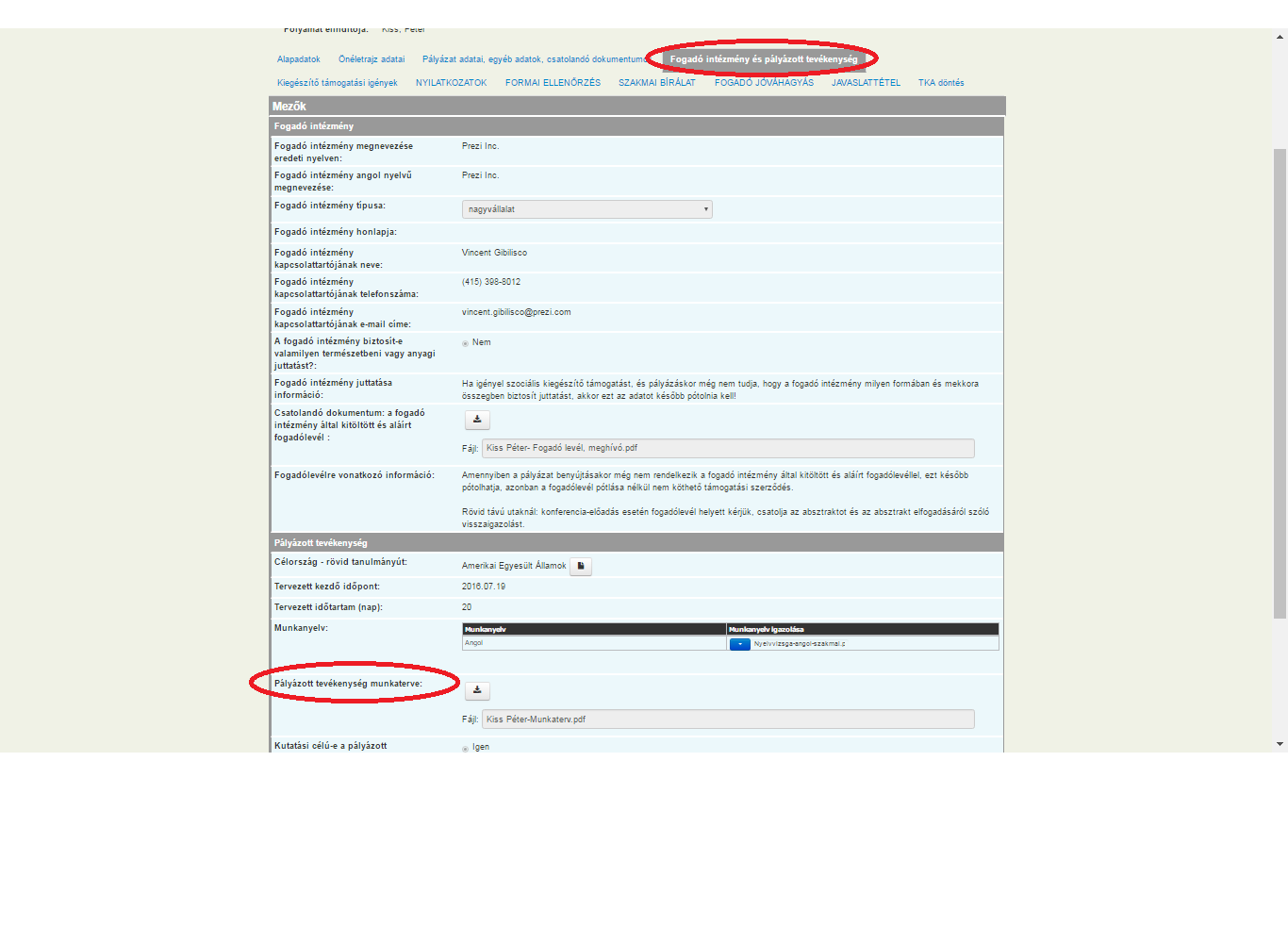 Szakmai bírálat – 2.A szakos tanulmányokhoz kapcsolódó, kiemelkedő tudományos munka vagy művészeti/sporttevékenység
Három szintű skála:
0 pont: nincs ilyen aktivitás;
10 pont: TDK vagy OTDK részvétel, aktív szakkollégiumi tevékenység, hazai vagy magyar nyelvű tudományos, művészeti vagy sporttevékenység;  magyar nyelvű vagy hazai tudományos tevékenység
20 pont: OTDK helyezett (1–3.), OTDK különdíj, nemzetközi szakmai konferencián idegen nyelvű előadás, nemzetközi szakmai publikációs tevékenység idegen nyelven, nemzetközi szintű szakmai versenyen elért helyezés (1–3.) vagy különdíj  külföldi vagy idegen nyelven végzett tudományos tevékenység
Ne legyenek köztes pontok
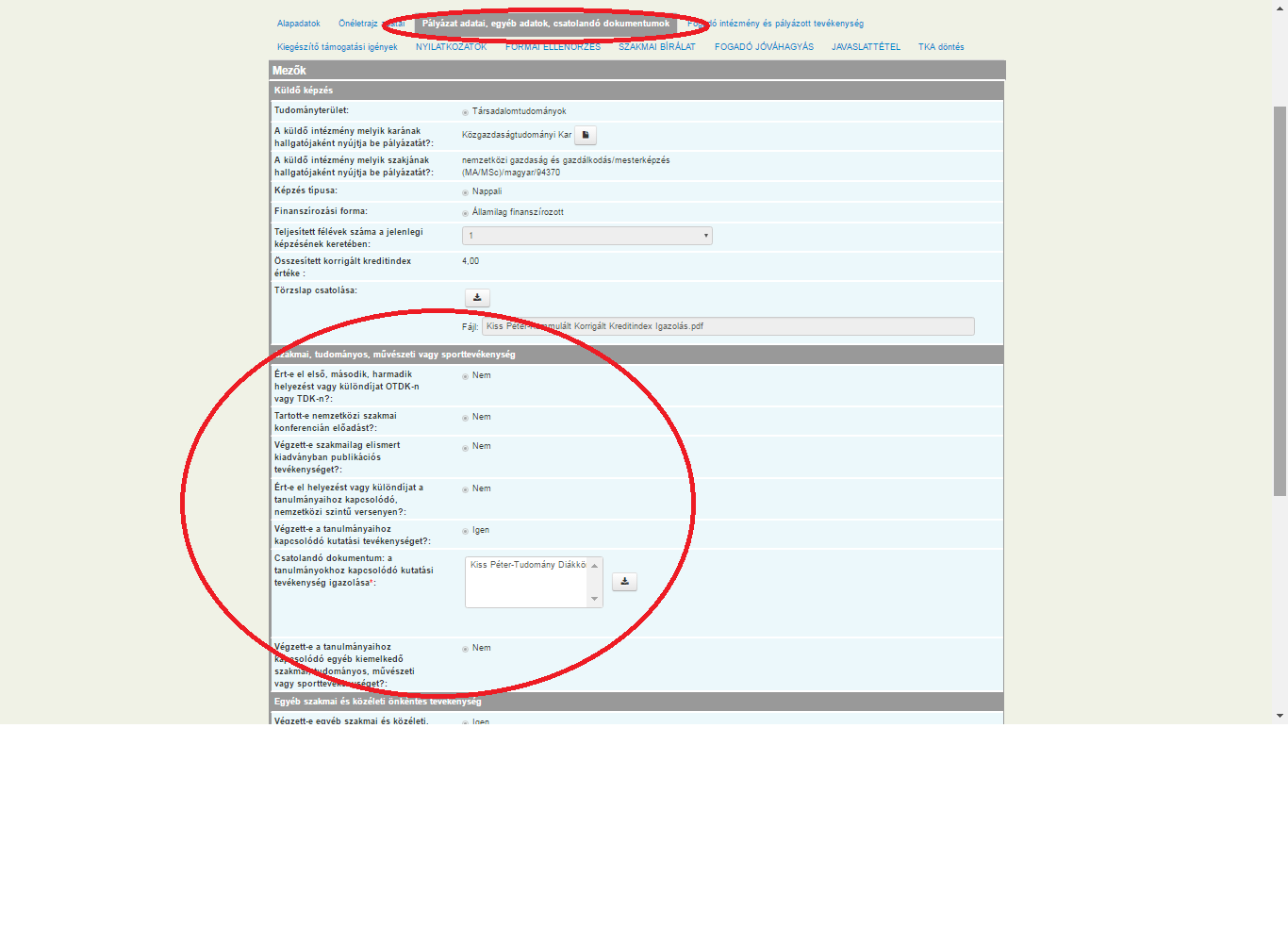 www.scholarship.hu
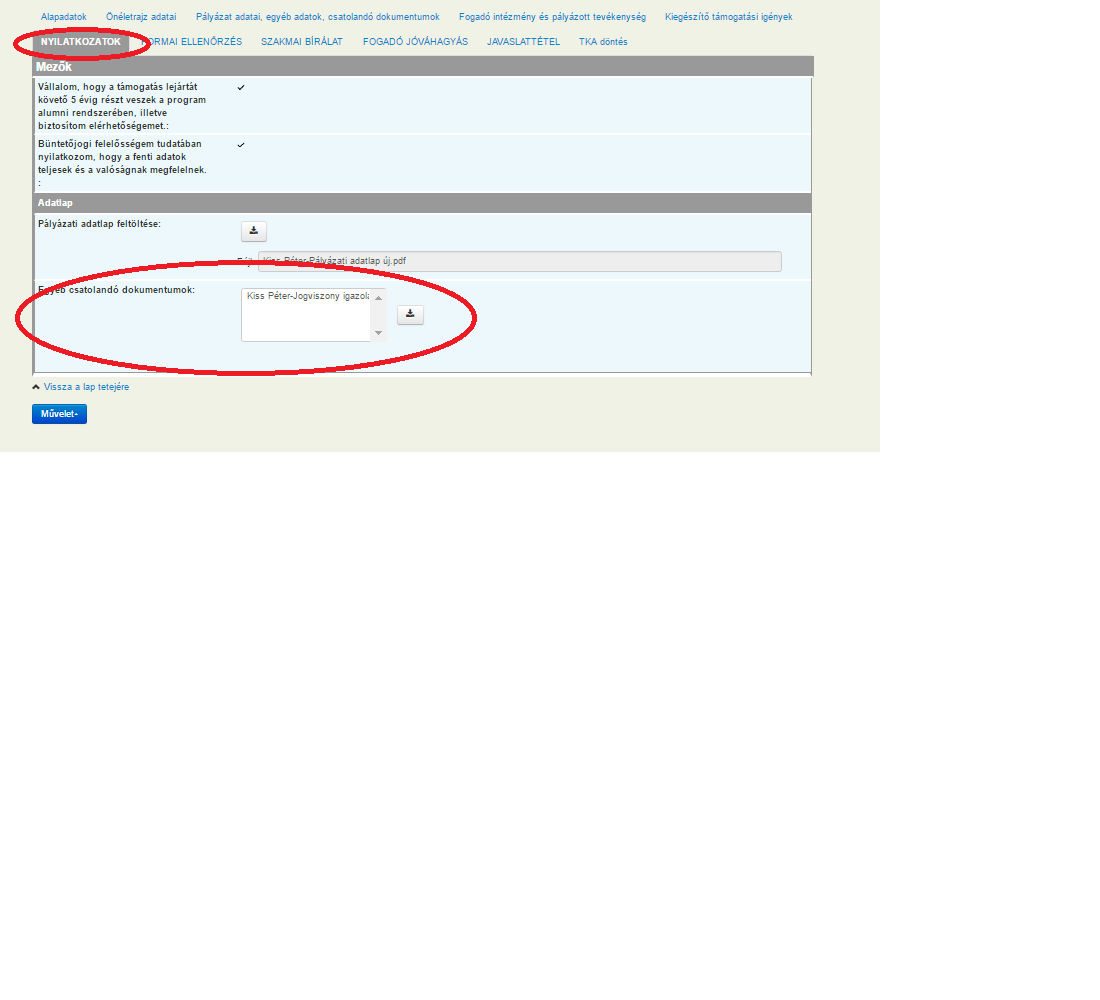 Szakmai bírálat – 3.Szakmai és közéleti önkéntes tevékenység
0 vagy 3 pont
Ne legyenek köztes pontszámok
Formanyomtatvány (vagy igazolás)
pl. szakmai szervezetben betöltött tisztség, demonstrátori tevékenység, szakmai rendezvények szervezésében való aktív részvétel, külföldi hallgatók mentorálása, mobilitási órán történő előadás, ESN-ben vagy egyéb nemzetközi hallgatói szervezetben folytatott tevékenység, stb.
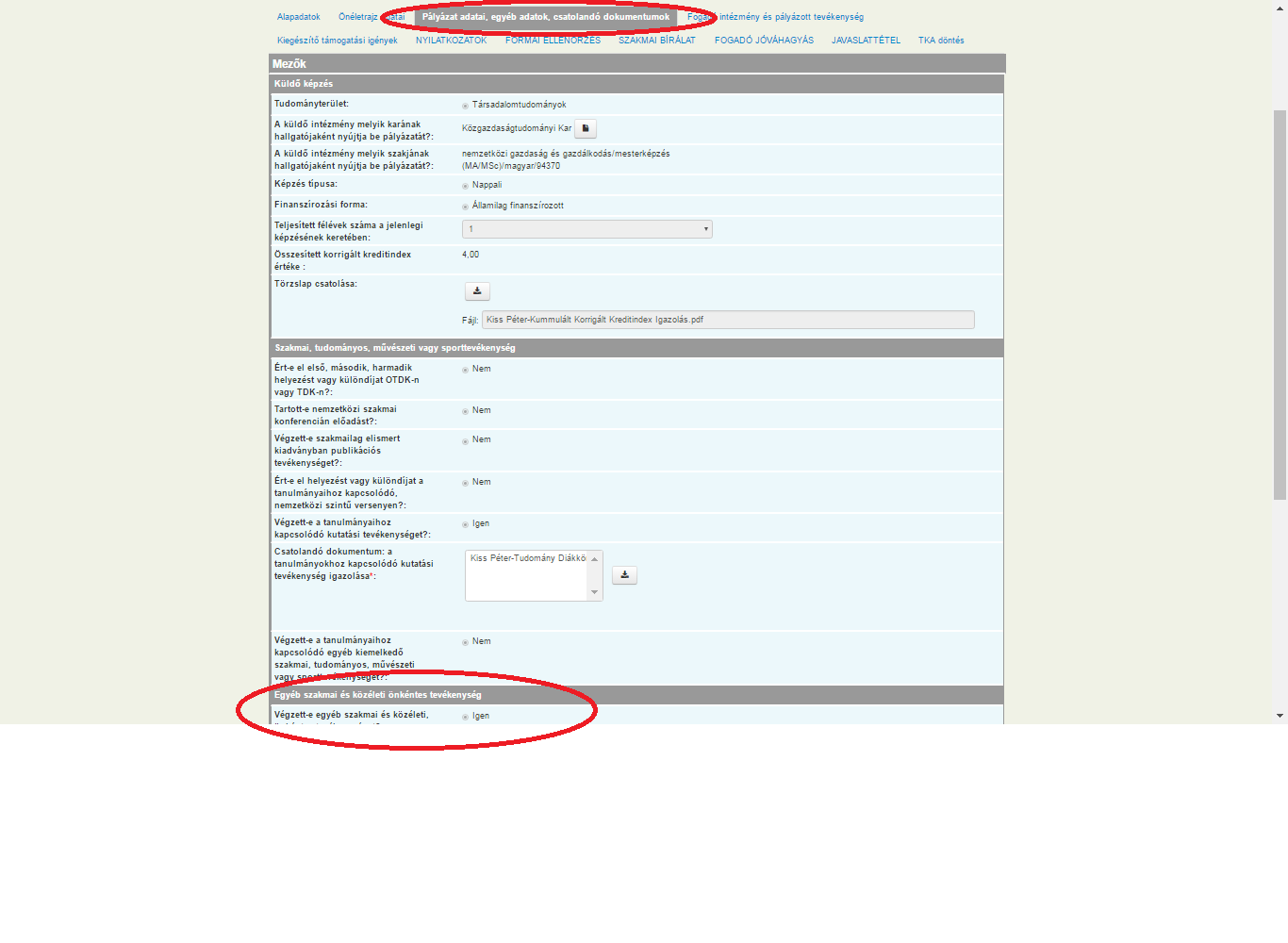 www.scholarship.hu
Korábbi szakértői tapasztalatok, tanácsok
,,Csoportos pályázás” – azonos helyre beadhatják többen, de önállóan megfogalmazott, egyedi munkaterv szükséges
A bírálatok minőségének felmérése, pontozás, de csak mentés, a végén visszatérni és véglegesíteni a bírálatot
Bírálati felület: 
Mentés gomb munka közben
Érdemes külön word fájlban vezetni a szöveges értékeléseket (elütések, timeout)
Keretszerződés, megrendelő, számlázás
Akivel nincs keretszerződés:
Előkészítjük és küldjük
Akivel van keretszerződés:
A Tempus által aláírt megrendelőt küldjük e-mailben
A bírálat teljesítése és ellenőrzése után a teljesítésigazolás kiküldése e-mailben
Számla kiállítása és postázása
Az adómentes szakértőknél az ÁFA összegéről nem, csak a nettó összegről állítható ki a számla!
A szakértői számlákon a TKA címe szerepeljen.
1077 Budapest, Kéthly Anna tér 1.
Postázás a TKA postafiókcímére
1438 Budapest 70, Pf. 508.
Fizetési határidő: 30 nap (a számla beérkezésétől számítva)
Elérhetőségek
www.tka.hu  
www.campusmundi.hu 
E-mail: anna.szikszai@tpf.hu 
Telefon: +36-1-237-1300/159-es mellék
Bírálati felület: www.scholarship.hu
Próbabírálat
Köszönöm a figyelmet!